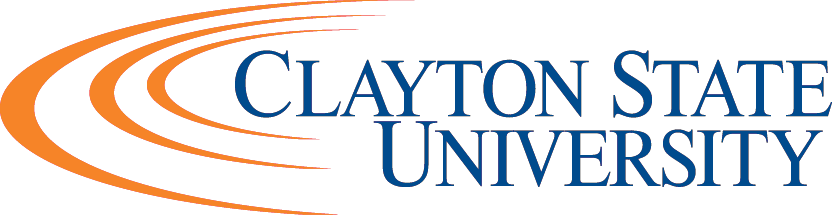 Solicitation and Fundraising
Carolina Amero, Natasha Hutson, and Kate Troelstra

February 2017
What we will cover today
Overview 
Commercial solicitation
Non-commercial solicitation
External fundraising 
Questions
2
Definition
Solicitation is the act of: 
Requesting money or funds for any reason
Taking subscriptions
Selling merchandise or services
Offering materials or privileges to others via promotion or advertisement
3
Why a solicitation policy?
Rules and regulations you might not consider but could impact a solicitation event:
Federal, state, and local
Sales tax
Unrelated business income tax (UBIT)
Board of Regents
Clayton State University 
CSU contract provision requirements
4
Board of Regents Policies
All institutional business enterprises shall be operated as auxiliary enterprises.
All institutional business enterprises shall be under the direct management, control and supervision of the Chief Business Officer (CBO) – Clayton State University’s Vice President for Business and Operations or his/her delegee.
Campus operation of a privately operated business enterprise is only permitted as provided by contract.
5
BOR Auxiliary Enterprise Units
6
Who must comply and where
7
Commercial Solicitation
8
Definition
Commercial Solicitation:   
Most likely from or involving an outside party, for the purpose of securing revenue or profit for the benefit of an individual or commercial entity.  
Includes:
Individuals, businesses and vendors
Marketing campaigns (direct or indirect)
The use of posters, flyers, handouts, or other promotional literature
9
Commercial solicitation example #1
Dorks, an independent bookstore, wants to post flyers around campus and distribute Dork’s gift cards in Laker Hall.
In compliance?
No
Sales or solicitation in direct competition with the auxiliary operations of the university are prohibited. 
Solicitation campaigns in residence halls, classrooms, and administrative buildings are prohibited. 
Advertising of a private enterprise on campus is permitted only in approved campus publications, newspapers, magazines, or by direct U.S. Mail or telephone. 
Posters, circulars, windshield “flyers”, etc. are prohibited unless specifically approved by Campus Life.
10
Commercial solicitation example #2
Examples
A Clayton State employee (as an individual) wants to sell products to other employees and/or students during work hours.
For example: Avon, Girl Scout cookies, son/daughter’s school fund raising product.
In compliance?
No
Solicitation by CSU employees is prohibited during work hours. Prohibited activities include actual sales, order taking, as well as the distribution of catalogs and literature.
11
[Speaker Notes: Even just advertising it is not allowed.]
Commercial solicitation example #3
A department is hosting a book signing event and the speaker wants to sell his/her books.
In compliance?
Maybe
The Loch Shop has the “Right of First Refusal” and must be contacted. 

This will help ensure the sale is not in direct competition with auxiliary operations and will allow for consideration of potential sales and unrelated business income tax requirements.
12
Commercial solicitation example #4
A local restaurant wants to place a paid advertisement of its catering services in a Clayton State University brochure.
In compliance?
No
Sales or solicitation in direct competition with auxiliary operations of the university are prohibited (catering services).
BUT
The restaurant can advertise their offsite location in an approved campus publication.
13
Commercial solicitation example #5
A local vendor wants to sell posters on the CSU campus.
In compliance?
Yes!
It’s not in direct competition with the auxiliary operations of the university.
BUT
Compliance with CSU’s non-university information table policy is required.
      For example:
Tables can only be set up on Main Street in the University Center
See the policy for other restrictions
14
Non-commercial Solicitation
15
Definition
Non-commercial Solicitation: 
Involves monetary gain for the benefit of a recognized student organization (RSO), other campus organization, department, employee, or a non-profit/charitable organization, and includes sales and requests for donations by anyone.
16
Non-commercial solicitation example #1
A campus department is collecting supplies to donate to a charity.        For example: Breast Cancer Awareness, local food pantry, etc.
In compliance?
Maybe
Non-commercial solicitation by academic or administrative units must obtain approval from the Vice President of Business and Operations.
17
Non-commercial solicitation example #2
A recognized student organization (RSO)  wants to sell plants as an         Earth Day fundraiser.
Yes!
In compliance?
Prior approval from Campus Life is required.

Not in direct competition with campus auxiliary operations.

Compliance with CSU’s non-university information table policy is required.
      For example:
Tables can only be set up on Main Street in the University Center
See the policy for other restrictions
18
Non-commercial solicitation example #3
A non-university related organization wants to hand out non-commercial literature on campus.
In compliance?
Maybe
If the materials are protected by the First Amendment, non-commercial written material such as pamphlets, handbills, circulars, newspapers, magazines and other materials may be distributed on a person-to-person basis in assigned areas on campus by registering with the Department of Campus Life.
19
Non-commercial solicitation example #4
A recognized student organization (RSO)  wants to sponsor a tsunami relief drive.
Yes!
In compliance?
Non-commercial solicitation by RSOs may take place in approved campus areas with prior approval from Campus Life.
20
Non-commercial solicitation example #5
A recognized student organization (RSO) wants to sell pizza in the University Center as a fundraiser.
In compliance?
No
Sales or solicitation in direct competition with the auxiliary operations of the university are prohibited. 
      (Dining Services/Pizza Hut)
21
External Fundraising
22
Definition
External Fundraising or Solicitation: 
Any fundraising or solicitation activity involving external constituents that employs the name, image, or reputation of Clayton State University in an effort to secure financial contributions.
23
Policy
Prior to initiation of any external fundraising or solicitation efforts, approval must be obtained from the Vice President of University Advancement.
Why?
We need to ensure that efforts to contact potential donors are coordinated across the University to avoid duplication. This includes funds that may be established in memory or in honor of a faculty or staff member, student, or other individual.

After approval, the Office of Development is available to work with you to help you develop the strongest strategies for success for your program and the University.
24
External Fundraising Example #1
Career Services has solicited sponsors for their job and career fairs for several years.  This year, they collaborated with the Office of Development to incorporate their sponsors into the University’s Corporate Partners Program.
Good idea?
Yes!
This collaboration has already yielded additional dollars for the University
Career Services has seen no decrease in their level of support
Donors who otherwise have had limited contact with the office are now thoroughly engaged in career services opportunities, thus increasing the exposure our students have to potential employers.
25
External Fundraising Example #2
You get a call from an individual wanting to establish a scholarship in your department. They have a specific student in mind.
Good idea?
No
The IRS does not allow donors to direct their funds in this manner.  

What should you do?

Contact the Office of Development.  They will be able to help with the conversation and, hopefully, get a scholarship for your department that is in line with IRS guidelines.
26
External Fundraising Example #3
You have a group of students you want to send to a conference.  In order to fund this, you decide to approach several businesses you know to be “good friends“ of the University and ask them for $1,000 each.
Good idea?
No
Why?
These “good friends” have probably already made gifts to the University.  We want to avoid constantly asking the same people, but rather have a unified approach for the whole University when approaching donors.
If they haven’t already made gifts, the University may have a strategy in place to ask them for a significant gift in the near future.  An “early ask” might discourage the bigger gift.
What should you do?
Get approval from the Vice President of University Advancement prior to making any asks.
Enlist the help of the Office of Development to help coordinate your requests.
27
Summary of Approval Procedures
Requests to conduct solicitation by academic and administrative units should be directed to the Vice President for Business and Operations (for example, collecting donated items for breast cancer awareness month).

The Department of Campus Life will coordinate and schedule all other requests for commercial and non-commercial solicitation on campus.

All efforts to raise funds from private sources—including corporations, foundations, individuals, or other non-public entities —must be approved by the VP for University Advancement and coordinated though the Office of Development.
28
Next Steps
Please share this updated policy information within your department as appropriate.

Upon adoption of the new solicitation and fundraising policies, all present arrangements for solicitation on campus shall be reviewed and either reaffirmed or discontinued.
29
Helpful Information
Websites:

CSU solicitation policy: http://www.clayton.edu/vpbusinessoperations
Fundraising policy and procedures: http://www.clayton.edu/university-advancement 
Solicitation requests can be made via the CSU event registration page located at: 
http://www.clayton.edu/campus-life/submiteventregistration, or by telephone at  (678) 466-5433.
CSU’s non-University information table policy: 
http://www.clayton.edu/portals/45/docs/Vendor-Information-Table-Request.pdf
The student organization fundraising policy: https://www.clayton.edu/Portals/535/docs/SFAB/Fundraising_Policy.pdf
The University posting and announcement policy:  
http://www.clayton.edu/Portals/951/campus-posting-policy.pdf
Employee Handbook:
http://www.clayton.edu/human-resources/employeehandbook
30
Questions?
31